The BodyMind Approach: A self-management tool supporting people with medically unexplained symptoms
Professor Helen Payne 
and Susan Brooks
University of Hertfordshire

‘Listening to the body’ – a practice
pics ucl may 2019
2  What’s on the Agenda?
Outcomes from TBMA
MUS - Definition, prevalence, cost, precursors and characteristics
Attachment and MUS 
TBMA – Inclusion/ exclusion criteria, design and method
Embodied learning theory and self management research
5 themes from qualitative study
Neuroscience and Adult learning
Practical experiments interspersed throughout
Questions
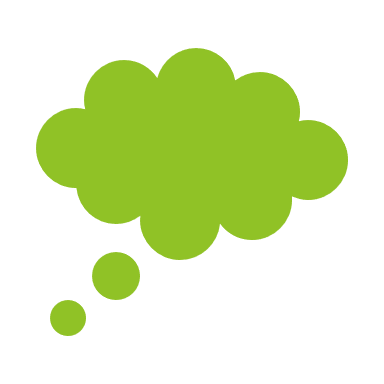 pics ucl may 2019
3 Outcomes from study (Payne & Brooks 2017) 73% of people who engaged reported lower levels of symptom distress, anxiety and depression, higher levels of wellbeing, overall functioning and activity95% of people completed the clinic groups - people engage actively in the learning process 97% of people would recommend the clinic to friends and family without hesitation
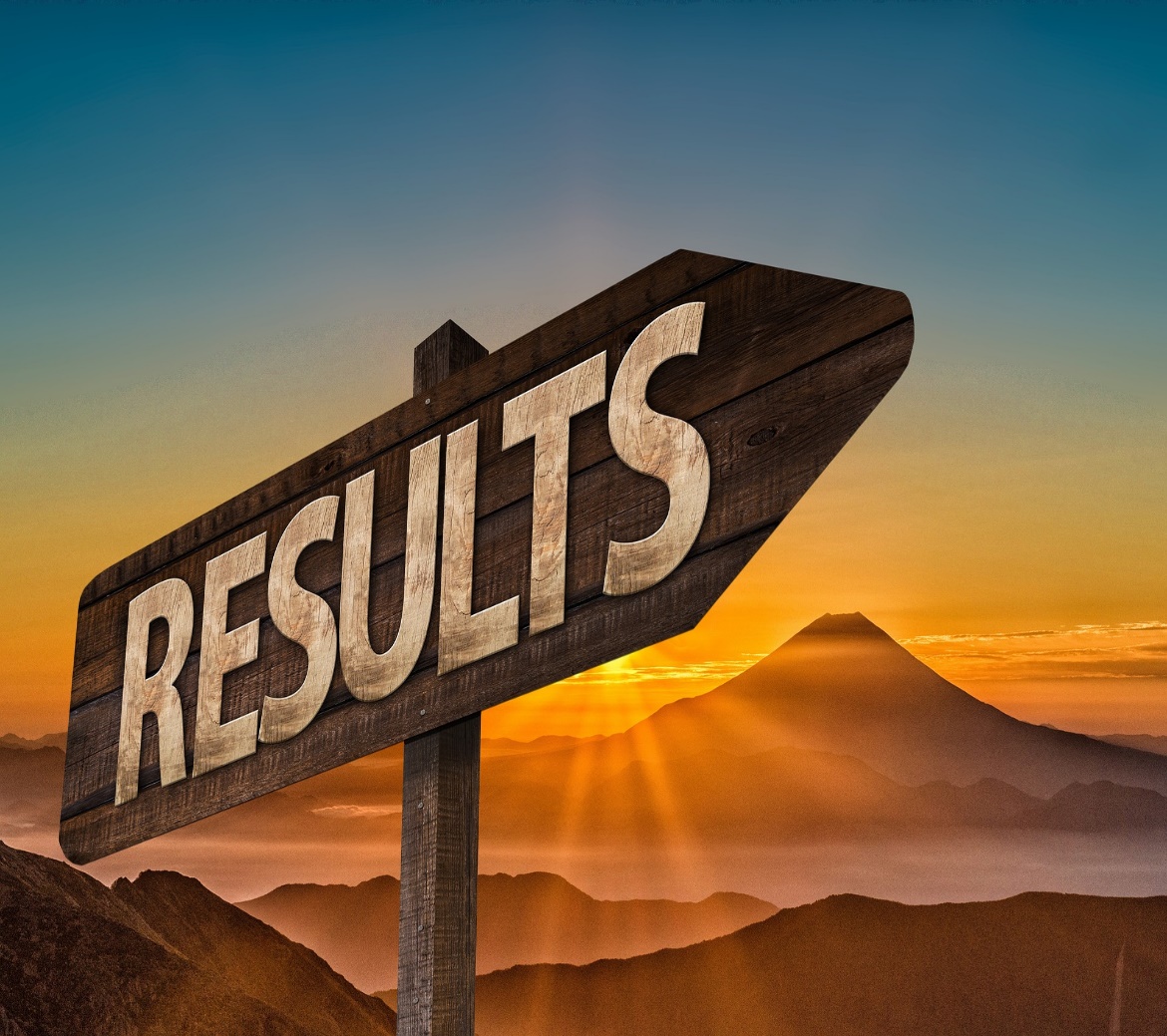 pics ucl may 2019
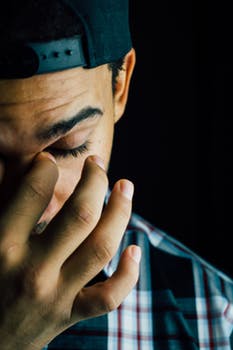 4
pics ucl may 2019
5 Prevalence and Cost - very common and costly26-35% primary care50% secondary careUbiquitous worldwide                                                                1 in 5 GP consultations                                                                £18 billion 2008-9                                                                11% NHS budget now
pics ucl may 2019
6 Some of the Possible Precursors of MUS
pics ucl may 2019
7 Characteristics of MUS sufferers70% depression (Malhi 2013); Health anxiety/anxiety Less formal education (Creed, Barsky 2004)Parental neglect/illness50% more consultations50% more healthcare costs 33% more hospitalisationsUncertainty Unnecessary procedures
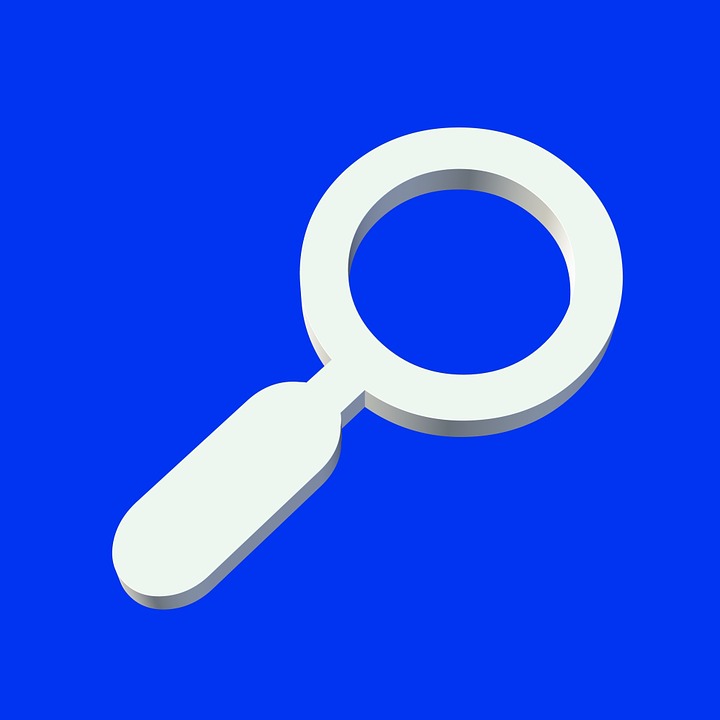 pics ucl may 2019
8 Additional Characteristics
In 2s identify a patient each who fits the definition and list their characteristics (5 mins)
Report back to another 2s
Report back to large group
pics ucl may 2019
9 Attachment:
pics ucl may 2019
10 Suitable referrals for TBMA
TBMA is suitable for any MUS sufferer


But has been specifically designed for those who reject any psychological explanation for their symptoms


GP and self referral are acceptable
pics ucl may 2019
11 Inclusion and exclusion criteria for TBMA
Inclusion criteria for TBMA includes:
Symptom/s present and unexplained for more than 6 months
Co-occurring anxiety/depression
At least one MUS

Exclusion criteria includes:
Not under a consultant psychiatrist
Not diagnosed with an eating disorder or learning disability
Not having had a trauma or complex bereavement in the last six months
pics ucl may 2019
12 TBMA theory for the design for self management
pics ucl may 2019
13 Experiments
An invitation to participate in a short experiment

The method employs Embodied Mindfulness

Building on MBSR research (Kabat-Zinn, et al.,1986; Miller; Fletcher & Kabat-Zinn, 1995; Kabat-Zinn, 2005) rather than solely immobility as in mindfulness TBMA encourages mindful mobility/movement

Such as ‘being in the movement moment’ when walking around the space together
pics ucl may 2019
14 The BodyMind Approach (TBMA)
MIND
BODY
TBMA
pics ucl may 2019
15 TBMA method
pics ucl may 2019
16 Another experiment
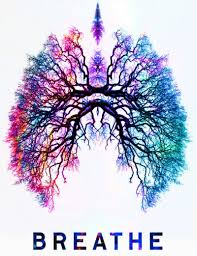 pics ucl may 2019
17 TBMA
pics ucl may 2019
18 Self management
Definition- It incorporates self-care which involves preventing conditions declining and the capacity for self-regulation which monitors thoughts, sensations, feelings and behaviours.


The importance of self management for MUS -
pics ucl may 2019
19 TBMA is research-informed?
TBMA uses the this research in its design and some content through offering a facilitated group within a self-management programme 

Individual goal-setting and action plans for people with MUS
 
Social facilitation and managing physical and emotional responses as a solution to the long term aim of managing symptoms in a sustainable manner

Reducing the gap between patient needs and funding constraints
pics ucl may 2019
20 Research on self management in health education - examples
Challis, D., Hughes, J., Berzins, K., Reilly, S., Abell, J., & Stewart, K. (2010). Self-care and case management in long-term conditions: the effective management of critical interfaces. Social Services Research Unit, SDO Project (08/1715/201)  http://www.pssru.ac.uk/pdf/MCpdfs/SCCMfr.pdf
Purdy, S. (2010). Avoiding hospital admissions. What does the research evidence say? The Kings Fund December 2010. http://www.kingsfund.org.uk/publications/avoiding_hospital.html 
  Bjørnnes, A. K., Parry, M., & Leegaard, M. (2018). Self-Management of Cardiac Pain in Women: A Meta-Summary of the Qualitative Literature. Qualitative Health Research, 28,11, 1769-1787.
No studies to our knowledge on self management in MUS
pics ucl may 2019
21 Embodied learning for self management
Definition-Varela et al., (1992, 172-3) define embodied to mean that ‘cognition depends upon the kinds of experience that come from having a body with various sensorimotor capacities’ and that individual sensorimotor capacities embedded in a biological, psychological and cultural context. 

Emotions – based in body, convey the state of the body to the brain (Damasio, 2000; Damasio and Carvello, 2013)

Brain activation – unconscious emotions correlate with conscious feelings (Damasio, 2000; Damasio and Carvello, 2013)
TBMA manages bodily states through practices
pics ucl may 2019
22 Yet another experiment
AM practice
pics ucl may 2019
23 TBMA as an embodied learning tool for self management
Five pillars derived from qualitative research study (Payne & Brooks, in preparation):

1 Body with mind connections

2 The importance of the facilitator

3 The importance of the group

4 Preparedness for change

5 Self acceptance/compassion
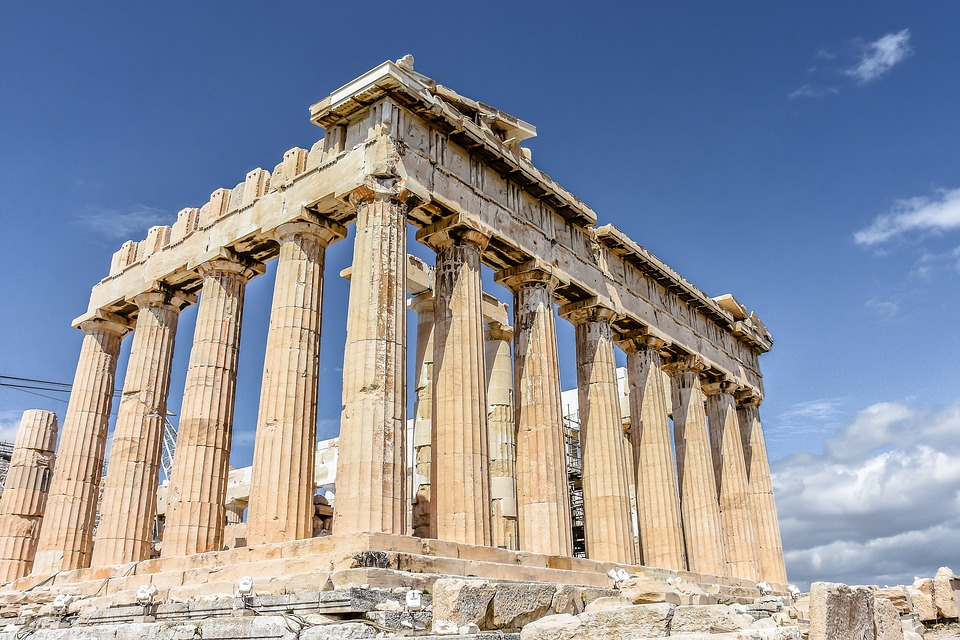 pics ucl may 2019
24 1-The body with mind connections
pics ucl may 2019
25 2-The importance of the facilitator
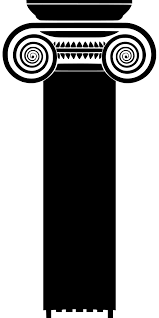 pics ucl may 2019
26 3-The importance of the group
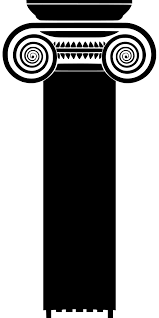 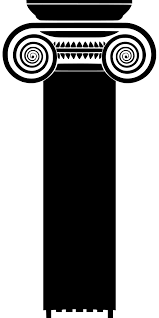 pics ucl may 2019
27 4-Preparedness for change
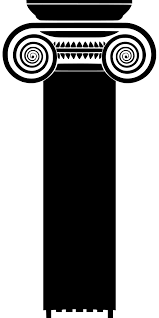 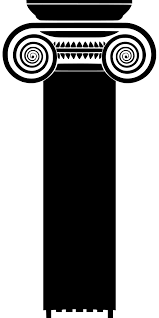 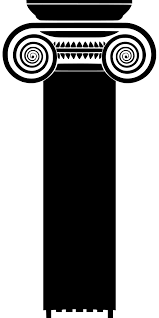 pics ucl may 2019
28 5-Self acceptance/compassion
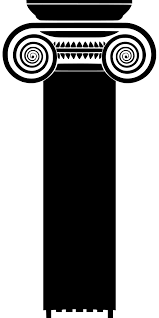 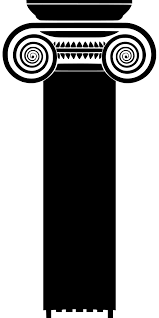 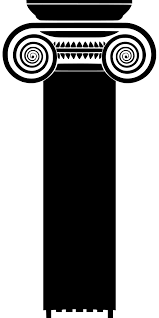 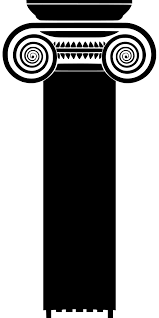 pics ucl may 2019
29 The neuroscience
Embodied Cognition - body intelligence or the embodied mind (Vaerela, Thomson & Rosch, 1991) 
Brain is not only involved in cognition
The mind is not solely the brain.
Body is the link between unconscious aspects of the mind.
Perception and action are intrinsically intelligent


Ride side of the brain =Representational (intellectual, reflective, abstract e.g. specific mvt)
Left side =Non-representational  (pre-reflective bodily engagement e.g. mvt performed without awareness)
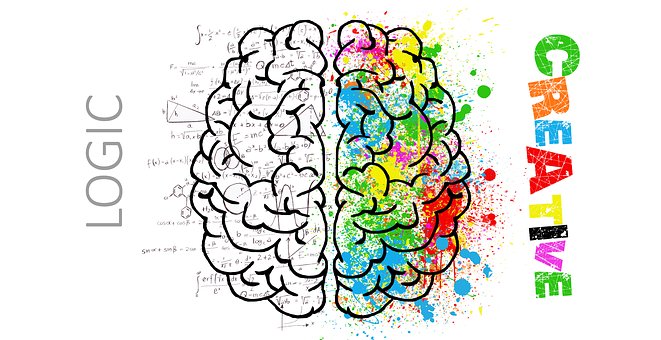 pics ucl may 2019
30 Adult learning in TBMA
Motivation to engage through meaning to achieve specific goals

Learning from the body and creative practices 

Transforming self and ‘story revision’ (McAdams, 1988, p.18)

Narrative learning involves the construction of the narrative of experience

Stories are embedded in cultures

Agency can be bolstered by group

Constructivist learning is active, exploratory
pics ucl may 2019
31 What aspects of your practice with MUS patients would you now change?
In 3s - 15 minutes
Group feedback -10 mins
pics ucl may 2019
32 Including the body in your therapy practice
Remember the body is both literal and metaphorical 
Practice listening to your body, include its guidance to strengthen your intuition
Practice being proactive in creating a deeper connection with your body
When your body consciousness is available it is a valuable ally and safe container for  therapeutic dialogues
Help clients to tune into their body through sensation and to interpret what their body is feeling 
When you/clients change the internal conversation it shifts the perspective revealing what needs to be transformed
Seeing things from this new angle creates new insights, creativity and solutions
talk ucl may 2019
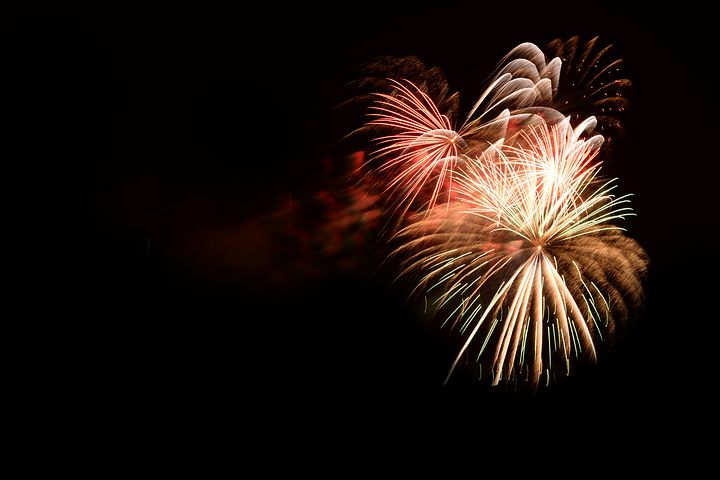 33 Conclusion
TBMA is a research-informed evidence-based practice
MUS is complex
Sufferers are focussed on bodily symptoms
TBMA utilises this focus to  engage participants in learning to self manage symptoms through a facilitated group programme
The five pillars which enable learning to take place are:
1 Body with mind connections
2 importance of the facilitator
3 the importance of the group
4 preparedness to change
5 Self acceptance /compassion
Current neuroscience research and aspects of adult learning support the methods used for learning from the body to the mind in TBMA
pics ucl may 2019
Thank you for your attentionH.L.Payne@herts.ac.uk
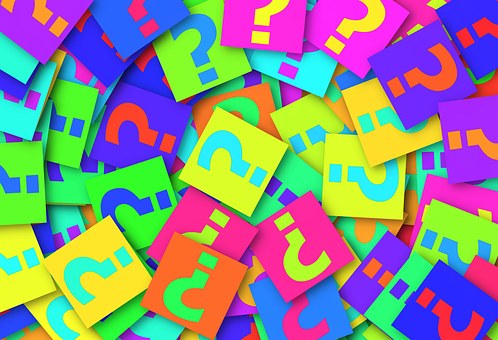 pics ucl may 2019
Training in the facilitation of TBMA
Friday 7 June - Saturday 8 June 2019
At The University of Hertfordshire
Email: s.menezes@herts.ac.uk

Link to free open access article:
‘The BodyMind Approach for patients with medically unexplained symptoms to learn to self-manage’, Helen Payne & Susan Brooks, Frontiers in Psychology, section Clinical and Health Psychology.
http://journal.frontiersin.org/article/10.3389/fpsyg.2018.02222/full?&utm_source=Email_to_authors_&utm_medium=Email&utm_content=T1_11.5e1_author&utm_campaign=Email_publication&field=&journalName=Frontiers_inPsychology&id=371037
Any queries email: H.L.Payne@herts.ac.uk
pics ucl may 2019
References and bibliography
Bentzen, M (2015) Dances of connection: Neuroaffective development in clinical work with attachment. Body Movement and Dance in Psychotherapy, 10 (4) (2015), pp. 211-226, 10.1080/17432979.2015.1064479
Beauregarda, M. (2007). Mind does really matter: Evidence from neuroimaging studies of emotional self-regulation, psychotherapy, and placebo effect. Progress in Neurobiology, 81(4), 218-236.
Blazquez, A., Guillamo, E., & Javierre, C. (2010). Preliminary experience with dance movement therapy in patients with chronic fatigue syndrome. Arts in Psychotherapy, 37(4), 285-292.
Bohlmeijer, E, Prenger, R, Taal, E et al (2010) The effects of mindfulness-based stress reduction therapy on mental health of adults with a chronic medical disease: a meta-analysis. Journal of Psychosomatic Research, 68: 539–44.
Bradt, J., Goodill, S. W., & Dileo, C. (2011). Dance/movement therapy for improving psychological and physical outcomes in cancer patients. Cochrane Database of Systematic Reviews(10).
Clark, S. M. (2016). DBT-informed art therapy: Mindfulness, cognitive behavior therapy, and the creative Link process. London: Jessica Kingsley Publishers.
Davies, KA, Macfarlane, GJ, McBeth, J et al (2009) Insecure attachment style is associated with chronic widespread pain. Pain, 143: 200–5.
Deci, E. L., & Ryan, R. M. (1985). Intrinsic Motivation and Self-Determination in Human Behavior. New York: Plenum Publishing Corp.
Dixon, T. (2012). “Emotion”: The History of a Keyword in Crisis. Emotion Review, 4(4 ), 338–344.
Flook, L., Goldberg, S. B., Pinger, L., & Davidson, R. J. (2015). Promoting prosocial behavior and self-regulatory skills in preschool children through a mindfulness-based kindness curriculum. Developmental Psychology, 51(1), 44-51.
Fosha, D. (2017, May 12-14 2017). Neuroplasticity in action: rewriting internal working models of attachment. Paper presented at the Congress attachment and trauma: the resilience of mind and body, London.
Friedli, L. (2009). Mental health, resilience, and inequalities.   Retrieved 13 July 2017, from http://www.euro.who.int/__data/assets/pdf_file/0012/100821/E92227.pdf
Gallagher, S. (2005). How the body shapes the mind. Oxford: Oxford University Press
Gallagher, S. (2011). Interpretations of Embodied Cognition. In W. Tschacher, & C. Bergomi (Eds.), The implications of embodiment: Cognition and communication (pp. 59–70).
Exeter, UK: Imprint Academic.
Gallese, V. (2009). Mirror Neurons, Embodied Simulation, and the Neural Basis of Social Identification. Psychoanalytic Dialogues, 19, 519–536.
Gibson, J. J. (1966). The senses considered as perceptual systems. Boston: Houghton Mifflin.
Gibson, J. J. (1979). The ecological approach to visual perception. Boston: Houghton Mifflin
Gross, J. J. (2013). Emotion Regulation: Conceptual and Empirical Foundations. In J. J. Gross (Ed.), Handbook of Emotion Regulation (Second Edition ed.). New York: Guilford Publications.
Homann, K. B. (2010). Embodied Concepts of Neurobiology in Dance/Movement Therapy Practice. American Dance Therapy Association 2010.
Hutto, D. D., & Myin, E. (2017). Evolving enactivism: Basic minds meet content. Cambridge (MA) & London, England: MIT Press.
Improving Access to Psychological Therapies (2015) Medically unexplained symptoms. National Health Service(http://www.iapt.nhs.uk/ltcmus/medically-unexplained-symptoms)
Kabat-Zinn J, Lipworth L, Burney R, Sellers W. Four-Year Follow-up of a meditation-based program for the self-regulation of chronic pain: Treatment outcomes and compliance. Clin J Pain. 1986;2:159–73.
Kabat-Zinn, J. (2005). Full catastrophe living: Using the wisdom of your body and mind to face stress, pain, and illness: Fifteenth anniversary edition. New York: Bantam Dell. 
Kossak, M. S. (2009). Therapeutic attunement: A transpersonal view of expressive arts therapy. The Arts in Psychotherapy, 36, 13-18.
Kozlowska, K., & Khan, R. . (2011). A developmental, body-oriented intervention for children and Link adolescents with medically unexplained chronic pain. Clinical Child Psychology and Psychiatry, 16(4), 575-598. 
Mace, C. (Ed.). (2008). Mindfulness and mental health: Therapy, theory and science. London: Routledge.
Maslow, A.H. (1943). "A theory of human motivation". Psychological Review. 50 (4): 370–96. doi:10.1037/h0054346 
Meredith, P, Ownsworth, T, Strong, J (2008) A review of the evidence linking adult attachment theory and chronic pain: presenting a conceptual model. Clinical Psychology Review, 28: 407–29.
Panfile, T. M., & Laible, D. J. (2012). Attachment Security and Child's Empathy: The Mediating Role of Emotion Regulation. Merrill-Palmer Quarterly, 58(1), 1-21.
pics ucl may 2019
References and bibliography
Parrott, W. G. (1993). Beyond hedonism: Motives for inhibiting good moods and for maintaining bad moods. In D. M. Wegner & J. W. Pennebaker (Eds.), Handbook of mental control (Eds.) (pp. pp. 278–305). Englewood Cliffs, NJ: Prentice Hall.
Payne, H., & Brooks, S. D. M. (2017). Moving on: The BodyMind Approach for medically unexplained symptoms. Journal of Public Mental Health, 16(2), 1-9.
Pietrzak, T., Hauke, G., & Lohr, C. (2016/2017). Connecting Couples Intervention: Improving couples’ empathy and emotional regulation using embodied empathy mechanisms. european psychotherapy, 2016/2017, 66-98.
Riediger, M., & Klipker, K. (2013). Emotion Regulation in Adolescence. In J. J. Gross (Ed.), Handbook of Emotion Regulation (Second Edition ed.). New York: Guilford Publications.
Rieffe, C., Oosterveld, P., Miers, A. C., Terwogt, M. M., & Ly, V. (2008). Emotion awareness and internalising symptoms in children and adolescents: The Emotion Awareness Questionnaire revised. Personality and Individual Differences, 45, 756–761.
Sandel, S. L., Judge, J. O., Landry, N., Faria, L., Ouellette, R., & Majczak, M. (2005). Dance and movement program improves quality-of-life measures in breast cancer survivors. Cancer Nursing, 28(4), 301-309.
Schachner, P.R. Shaver, M. Mikulincer (2005) Patterns of nonverbal behavior and sensitivity in the context of attachment relationships. Journal of Nonverbal Behavior, 29 (3) 141-169, 10.1007/s10919-005-4847-x
Sheppes, G. (2013). Emotion Regulation Choice: Theory and Findings. In J. J. Gross (Ed.), Handbook of Emotion Regulation (Second Edition ed.). New York: Guilford Publications.
Silva, M. N., Markland, D., Minderico, C. S., Vieira, P. N., Castro, M. M., Coutinho, S. R., . . . Teixeira, P. J. (2008). A randomized controlled trial to evaluate self-determination theory for exercise adherence and weight control: rationale and intervention description. BMC Public Health, 8(234), 1-13.
Smeijsters, H., & Cleven, G. (2006). The treatment of aggression using arts therapies in forensic psychiatry: Results of a qualitative inquiry. The Arts in Psychotherapy, 33, 37-58.
Smeijsters, H., Kil, J., Kurstjens, H., Welten, J., & Willemars, G. (2011). Arts therapies for young offenders in secure care- practice-based research. Arts in Psychotherapy, 38(1), 41-51.
Smith, L, Gasser, M (2005) The development of embodied cognition: six lessons from babies. Artificial Life, 11: 13–29
Society for Neuroscience, (2012). Brain Facts - a primer on the brain and nervous system. Washington: Society for Neuroscience.
Sonnentag, T. L., & Barnett, M. A. (2011). Emotional Self-Regulation Encyclopedia of Child Behavior and Development. US: Springer.
Stewart, S. M., Betson, C. L., Lam, T. H., Chung, S. F., Ho, H. H., & Chung, T. C. F. (1999). The correlates of depressed mood in adolescents in Hong Kong. Journal of adolescent health, 25(1), 27-34.
Tang, Y. Y., & Leve, L. D. (2016). A translational neuroscience perspective on mindfulness meditation as a prevention strategy. Translational Behavioral Medicine, 6(1), 63–72.
Taylor, RE, Mann, AH, White, NJ et al (2000) Attachment style in patients with unexplained physical complaints. Psychological Medicine, 30: 931–41.
Teper, R., & Inzlicht, M. (2013). Meditation, mindfulness and executive control: the importance of emotional acceptance and brain-based performance monitoring. SCAN, 8, 85-92.
Tomenson B, Essau C, Jacobi F, et al (2013) Total somatic symptom score as a predictor of health outcome in somatic symptom disorders. British Journal of Psychiatry, 203: 373–80 
Varela, F. J., Thompson, E., & Rosch, E. (1991). The embodied mind: Cognitive science and
human experience. Cambridge, MA: MIT Press.
Wehmeyer, M. L. (2004). Beyond Self-Determination: Causal Agency Theory. Journal of Developmental and Physical Disabilities, 16(4), 337-359.
pics ucl may 2019